Intelligent Agents  BERT, GPT and Further Developmentsfor Natural Language Inference
Ralf Möller
Universität zu Lübeck
Institut für Informationssysteme
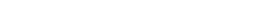 Recap: From ELMo via Transformers to BERT
Language modeling is the “ultimate” NLP task
I.e., a perfect language model is also a perfect question  answering/entailment/sentiment analysis model
Training a massive language model learns millions of latent features  which are useful for these other NLP tasks
E.g., for natural language inference
No internal “logical” representation
Use language directly to infer new propositions
What kind of a thing is the meaning of a sentence?
What concrete phenomena do you have to deal with to understand a sentence?
https://nlitutorial.github.io
2
BERT and Add-ons: 2019 Success Stories on SQuAD 2.0
Exact Match and F1 scores
DAE stands for “Data augmentation” and “Domain adaption”
AoA stands for “Attention-over-Attention”
3
https://rajpurkar.github.io/SQuAD-explorer/
[Speaker Notes: 屠榜]
Generative Pre-Training (GPT)
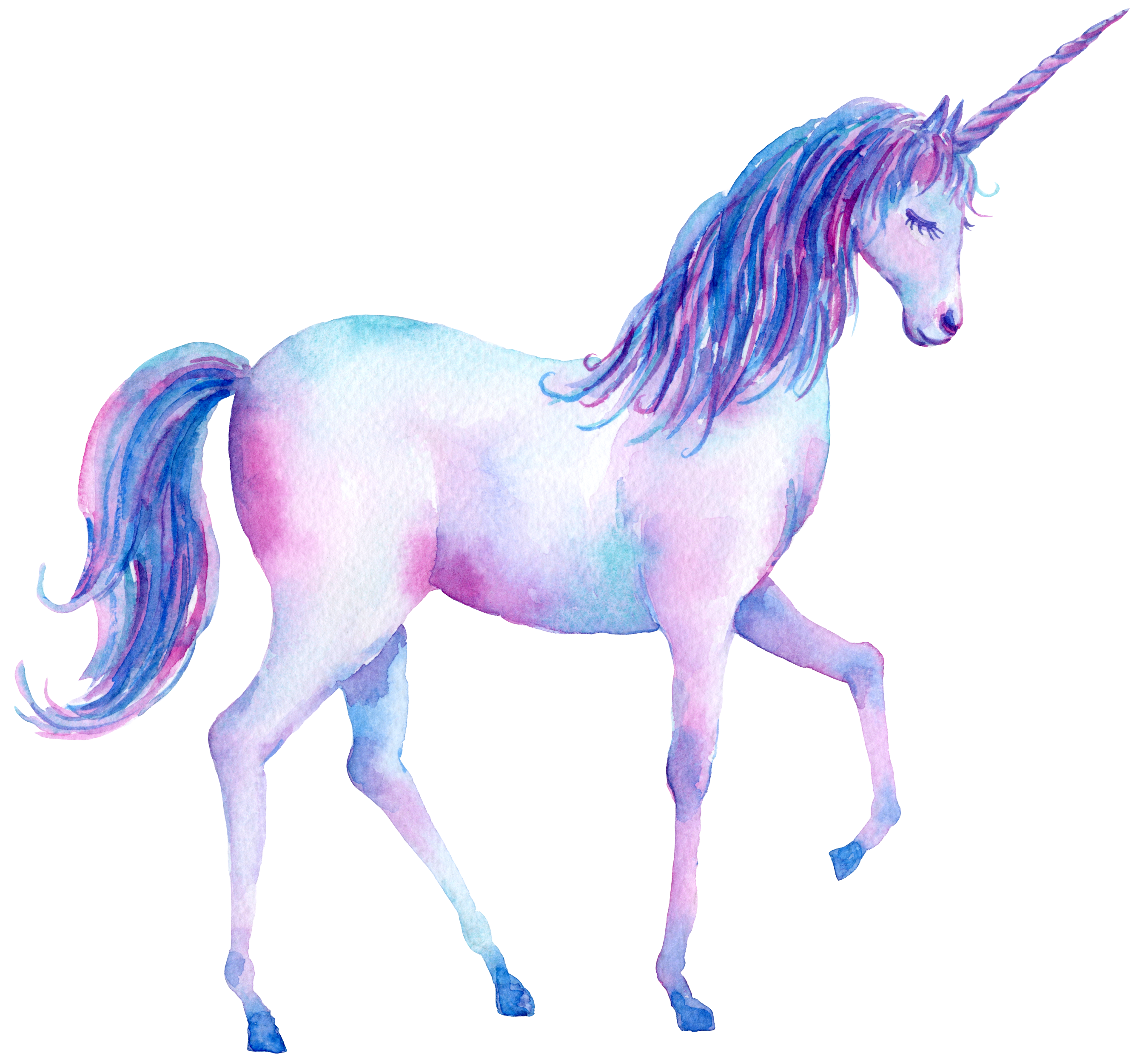 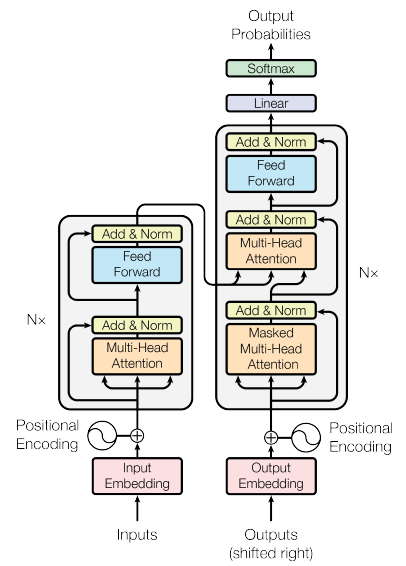 Transformer Decoder
BERT (340M)
ELMO (94M)
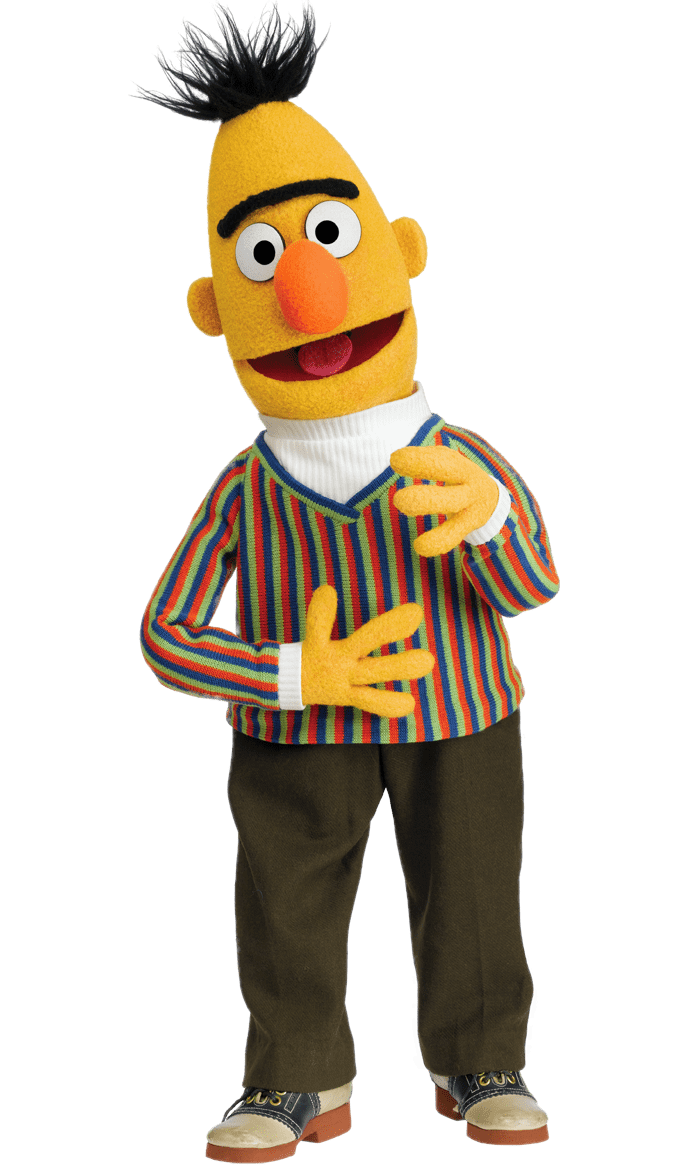 GPT-2 (1.5B)
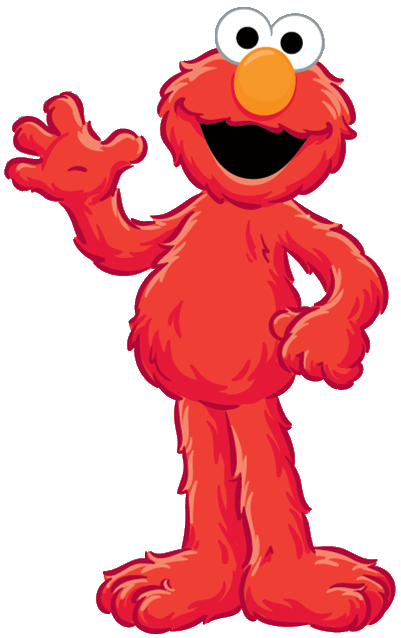 4
https://d4mucfpksywv.cloudfront.net/better-language-models/language_models_are_unsupervised_multitask_learners.pdf
[Speaker Notes: 93.6M
340M
1542M

40 GB]
Generative Pre-Training (GPT)
退了
Many Layers …
AutoregressionAR(1)
退了
<BOS>
潮水
5
http://speech.ee.ntu.edu.tw/~tlkagk/courses_ML20.html
Generative Pre-Training (GPT)
就
Many Layers …
退了
<BOS>
潮水
就
6
http://speech.ee.ntu.edu.tw/~tlkagk/courses_ML20.html
One-shot or Few-shot Learning?  GPT-3 175B
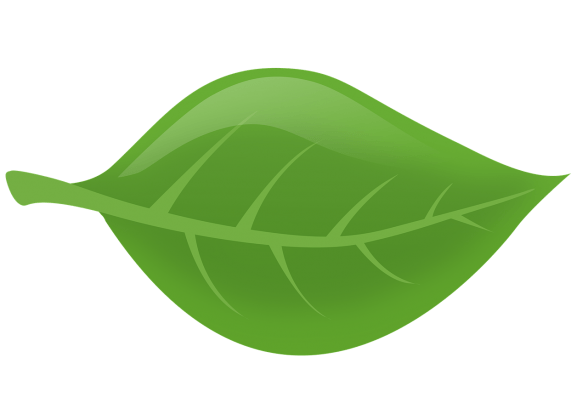 CoQA
Reading Comprehension
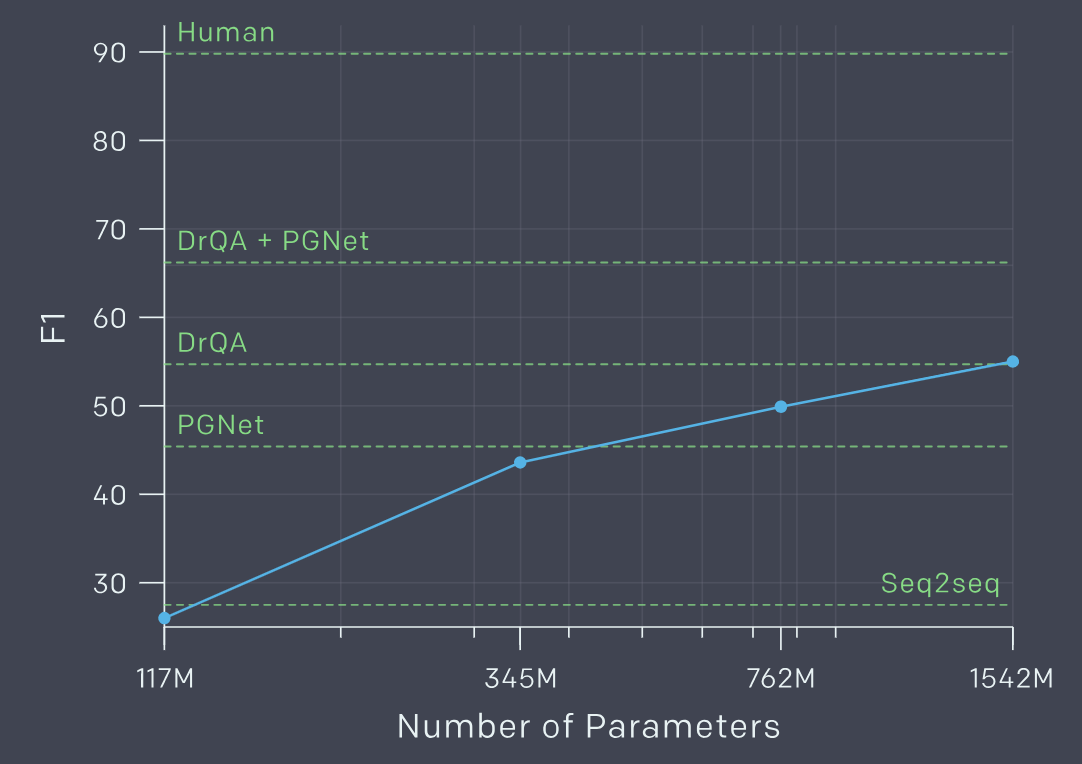 Summarization
TL;DR=Too long; didn’t read.
English sentence 1
=
French sentence 1
Translation
English sentence 2
=
French sentence 2
Tom B. Brown et al.Language Models are Few-Shot Learners.
https://arxiv.org/abs/2005.14165.
2020.
English sentence 3
=
7
http://speech.ee.ntu.edu.tw/~tlkagk/courses_ML20.html
[Speaker Notes: 展現神蹟]
Examples
https://blog.inten.to/gpt-3-language-models-are-few-shot-learners-a13d1ae8b1f9
8
Evaluation
https://blog.inten.to/gpt-3-language-models-are-few-shot-learners-a13d1ae8b1f9
9
Acknowledgements
Contextual Word Representations with  BERT and Other Pre-trained Language  Models
Jacob Devlin  Google AI Language
10
SQuAD 2.0 (2020)
https://rajpurkar.github.io/SQuAD-explorer/
11
SQuAD 1.1 (2020)
12
RoBERTA
RoBERTa: A Robustly Optimized BERT Pretraining  Approach (Liu et al, University of Washington and  Facebook, 2019)
Trained BERT for more epochs and/or on more data
Showed that more epochs alone helps, even on same data
More data also helps
Masking and pre-training data slightly improved
Liu, Y., Ott, M., Goyal, N., Du, J., Joshi, M., Chen, D., Levy, O., Lewis, M., Zettlemoyer, L., & Stoyanov, V. RoBERTa: A Robustly Optimized BERT Pretraining Approach. ArXiv, abs/1907.11692. 2019.
13
Contextual Word Representations with  BERT and Other Pre-trained Language  Models
XLNet
XLNet: Generalized Autoregressive Pretraining for  Language Understanding (Yang et al, CMU and  Google, 2019)
Innovation #1: Relative position embeddings
Sentence: John ate a hot dog
Absolute attention: “How much should dog attend to hot (in any  position), and how much should dog in position 4 attend to the word  in position 3? (Or 508 attend to 507, …)”
Relative attention: “How much should dog attend to hot (in any  position) and how much should dog attend to the previous word?”
Zhilin Yang, Zihang Dai, Yiming Yang, Jaime Carbonell, Russ R. Salakhutdinov, Quoc V. Le. XLNet: Generalized Autoregressive Pretraining for Language Understanding. In: Proc. NeurIPS-19.  2019.
14
Contextual Word Representations with  BERT and Other Pre-trained Language  Models
XLNet
Innovation #2: Permutation Language Modeling
In a left-to-right language model, every word is predicted based on  all of the words to its left
Instead: Randomly permute the order for every training sentence
Equivalent to masking, but many more predictions per sentence
Can be done efficiently with Transformers
15
Contextual Word Representations with  BERT and Other Pre-trained Language  Models
XLNet
Also used more data and bigger models, but  showed that innovations improved on BERT even  with same data and model size
XLNet results:
Multi-Genre Natural-Language-Inference
16
Contextual Word Representations with  BERT and Other Pre-trained Language  Models
ALBERT
ALBERT: A Lite BERT for Self-supervised Learning  of Language Representations (Lan et al, Google  and TTI Chicago, 2019)
Innovation #1: Factorized embedding parameterization
Break down token embeddingsinto two small embedding matrixes. After applying this decomposition, embeddings parameters can be reduced from (number of tokens * hidden layer size) to (number of tokens * token embedding size + token embedding size * hidden layer size).
1024
x   100k
128
x   100k
1024
x  128
⨉
vs.
Zhenzhong Lan, Mingda Chen, Sebastian Goodman, Kevin Gimpel, Piyush Sharma, Radu Soricut. ALBERT: A Lite BERT for Self-supervised Learning of Language Representations. In: Proc. ICLR 2019.
17
Contextual Word Representations with  BERT and Other Pre-trained Language  Models
ALBERT
Innovation #2: Cross-layer parameter sharing
Share all parameters between Transformer layers
Results:
ALBERT is light in terms of parameters, not speed
18
Contextual Word Representations with  BERT and Other Pre-trained Language  Models
T5
Exploring the Limits of Transfer Learning with a  Unified Text-to-Text Transformer (Raffel et al,  Google, 2019)
Ablated many aspects of pre-training:
Model size
Amount of training data
Domain/cleanness of training data
Pre-training objective details (e.g., span length of masked text)
Ensembling
Finetuning recipe (e.g., only allowing certain layers to finetune)
Multi-task training
Raffel, Colin & Shazeer, Noam & Roberts, Adam & Lee, Katherine & Narang, Sharan & Matena, Michael & Zhou, Yanqi & Li, Wei & Liu, Peter. Exploring the Limits of Transfer Learning with a Unified Text-to-Text Transformer. 2019.
19
Contextual Word Representations with  BERT and Other Pre-trained Language  Models
T5
Conclusions:
Scaling up model size and amount of training data helps a lot
Best model is 11B parameters (BERT-Large is 330M), trained on 120B  words of cleaned common crawl text
Exact masking/corruptions strategy doesn’t matter that much
Mostly negative results for better finetuning and multi-task     strategies
20
Contextual Word Representations with  BERT and Other Pre-trained Language  Models
ELECTRA
ELECTRA: Pre-training Text  Encoders as  Discriminators Rather Than Generators (Clark et al,  2020)
Train model to discriminate locally plausible text  from real text
Used, e.g., with ALBERT
Clark, K., Luong, M., Le, Q.V., & Manning, C.D.. ELECTRA: Pre-training Text Encoders as Discriminators Rather Than Generators. ArXiv, abs/2003.10555. 2020.
21
Contextual Word Representations with  BERT and Other Pre-trained Language  Models
Applying Models to Production Services?
BERT and other pre-trained language models are  extremely large and expensive
How are companies applying them to low-latency  production services?
Contextual Word Representations with  BERT and Other Pre-trained Language  Models
Distillation
Answer: Distillation (a.k.a., model compression)
Idea has been around for a long time:
Model Compression (Bucila et al, 2006)
Distilling the Knowledge in a Neural Network (Hinton et al, 2015)
Simple technique:
Train “Teacher”: Use SOTA pre-training + fine-tuning technique to  train model with maximum accuracy
Label a large amount of unlabeled input examples with Teacher
Train “Student”: Much smaller model (e.g., 50x smaller) which is  trained to mimic Teacher output
Student objective is typically Mean Square Error or Cross Entropy
Contextual Word Representations with  BERT and Other Pre-trained Language  Models
Distillation
Example distillation results
50k labeled examples, 8M unlabeled examples
Well-Read Students Learn  Better: On the Importance of  Pre-training Compact Models  (Turc et al, 2020)
Distillation works much better than pre-training +  fine-tuning with smaller model
Contextual Word Representations with  BERT and Other Pre-trained Language  Models
Why does distillation work so well?
A hypothesis:
Finetuning mostly just picks up and tweaks existing latent features
This requires an oversized model, because only a subset of the  features are useful for any given task
Distillation allows the model to only focus on those features
Supporting evidence: Simple self-distillation of a small model(e.g., distilling a smaller BERT  model) doesn’t work very well
Contextual Word Representations with  BERT and Other Pre-trained Language  Models
Enhanced Representation through Knowledge Integration (ERNIE)
Incorporation of knowledge graphs
Designed for Chinese (ERNIE-baidu)
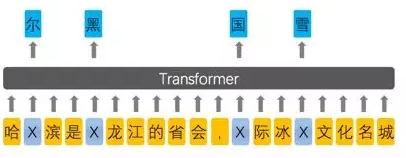 BERT
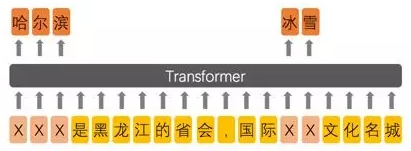 ERNIE
http://speech.ee.ntu.edu.tw/~tlkagk/courses_ML20.html
Zhengyan Zhang, Xu Han, Zhiyuan Liu, Xin Jiang, Maosong Sun, Qun Liu.
ERNIE: Enhanced Language Representation with Informative Entities.In: Proc. ACL-19, 1441–1451. 2019. https://arxiv.org/abs/1904.09223
26
[Speaker Notes: From 擺渡https://zhuanlan.zhihu.com/p/59436589]
Knowledge-aware Pretrained Language Models
SpanBert
Bert
Bert-wwm
ERNIE-baidu
GLM
KEPLER
ERNIE-thu
K-Bert
KnowBert
Knowledge-aware PLMs guided by KG
Knowledge-aware KG-enhanced QA
KagNet
CSQA
MHGRN
PG
BERT: Pre-training of deep bidirectional transformers for language understanding (NAACL 19)
Bert-wwm: Pre-Training with Whole Word Masking for Chinese BERT (Arxiv 19)
SpanBERT: Improving Pre-training by Representing and Predicting Spans (TACL 20)
ERNIE-baidu: Enhanced representation through knowledge integration (Arxiv 19) 
ERNIE 2.0: A Continual Pre-Training Framework for Language Understanding (AAAI 20)
ERNIE-thu: Enhanced Language Representation with Informative Entities (ACL 19)
K-BERT: Enabling Language Representation with Knowledge Graph (AAAI 20)
KnowBert: Knowledge enhanced contextual word representations (EMNLP 19)
KEPLER: A Unified Model for Knowledge Embedding and Pre-trained Language Representation (Arxiv 19)
GLM: Exploiting Structured Knowledge in Text via Graph-Guided Representation Learning (Arxiv 20)
KagNet: Knowledge-Aware Graph Networks for Commonsense Reasoning (EMNLP 19)
CSQA: Graph-Based Reasoning over Heterogeneous External Knowledge for Common sense Question Answering (AAAI 20)
PG: Connecting the Dots: A Knowledgeable Path Generator for Commonsense Question Answering (EMNLP 2020 finding)
MHGRN: Scalable Multi-Hop Relational Reasoning for Knowledge-Aware Question Answering (EMNLP 2020)
Unified Architecture in KG-enhanced QA
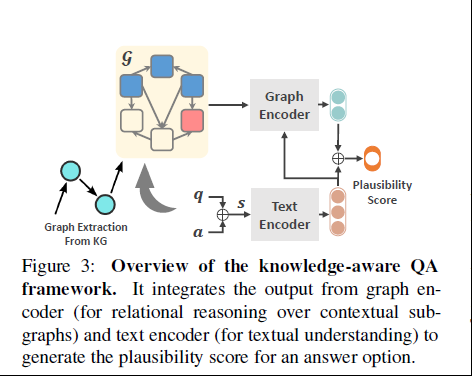 Graph Encoder: GNN, Relational Network…
Text Encoder: Bert, XLNet…
Next topic:Graph encoding